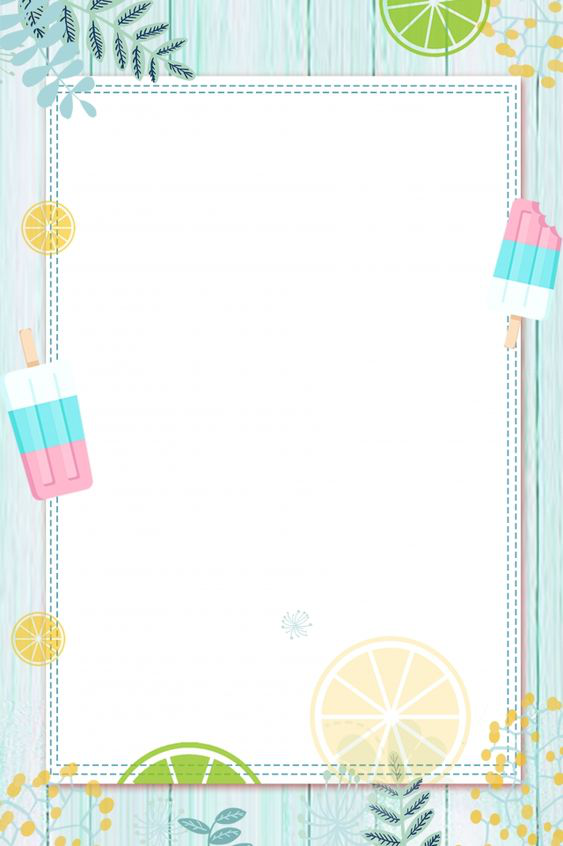 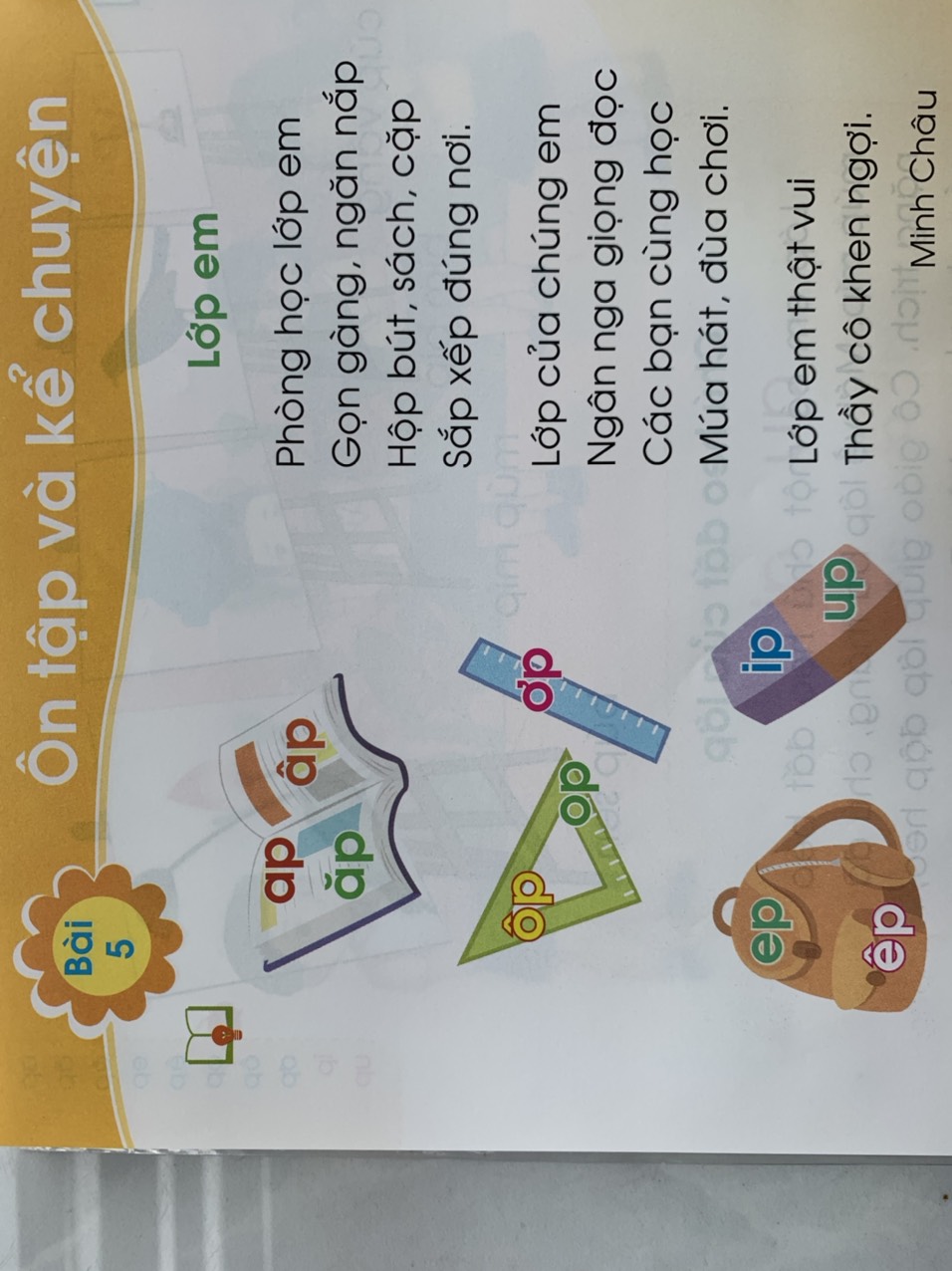 Lôùp em
Lôùp cuûa chuùng em
Ngaân nga gioïng ñoïc
Caùc baïn cuøng hoïc
Muùa haùt, ñuøa chôi.
Phoøng hoïc lôùp em
Goïn gaøng, ngaên naép
Hoäp buùt, saùch, caëp
Saép xeáp ñuùng nôi.
Lôùp em thaät vui
Thaày coâ khen ngôïi.
		Minh Chaâu
[Speaker Notes: Hướng dẫn hs viết bảng con e,  ê, số 9]
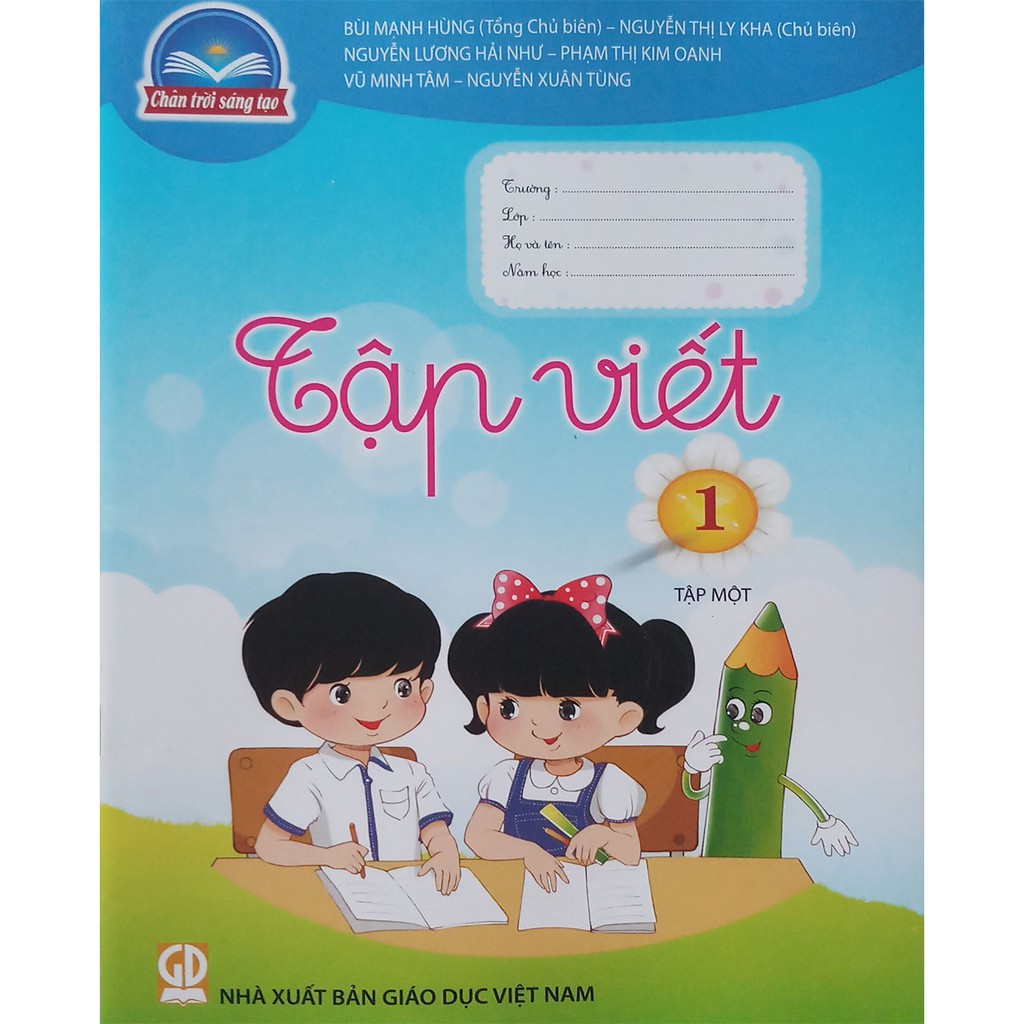 học tập vui vẻ
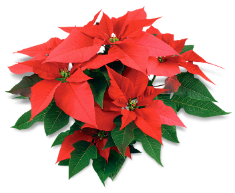 [Speaker Notes: Viết vở]
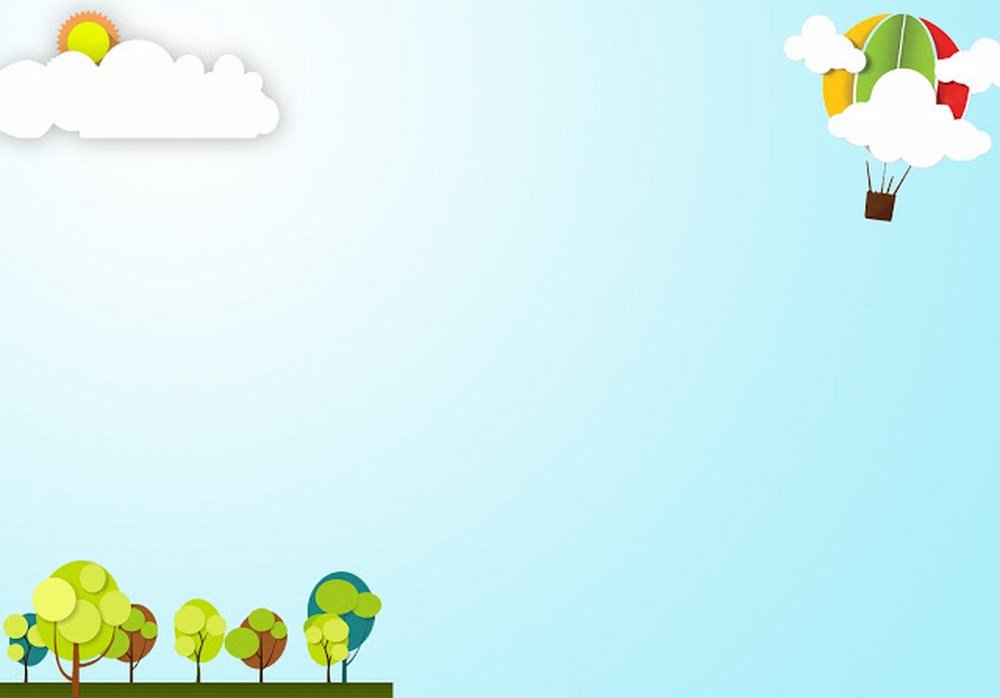 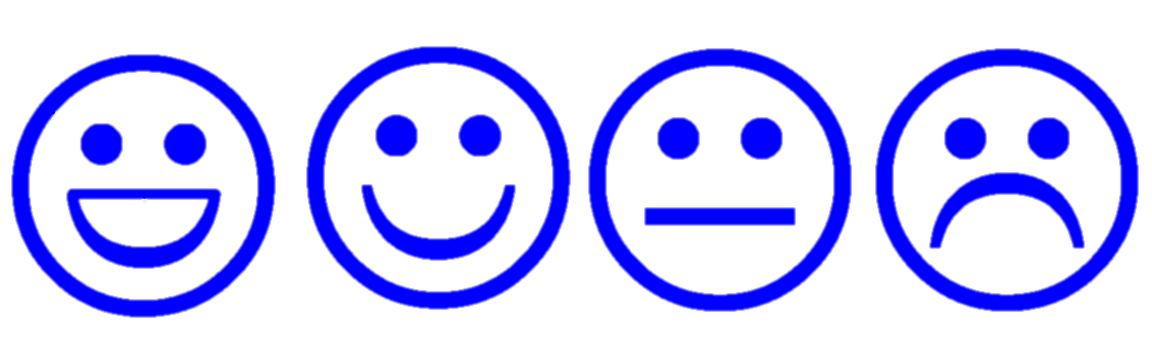